CASE STUDY ON SHEELAVANTHAKERE LAKE
Bhargav Vishram Nandedkar (Grade IX)
Harish L Jadhav(Grade IX)
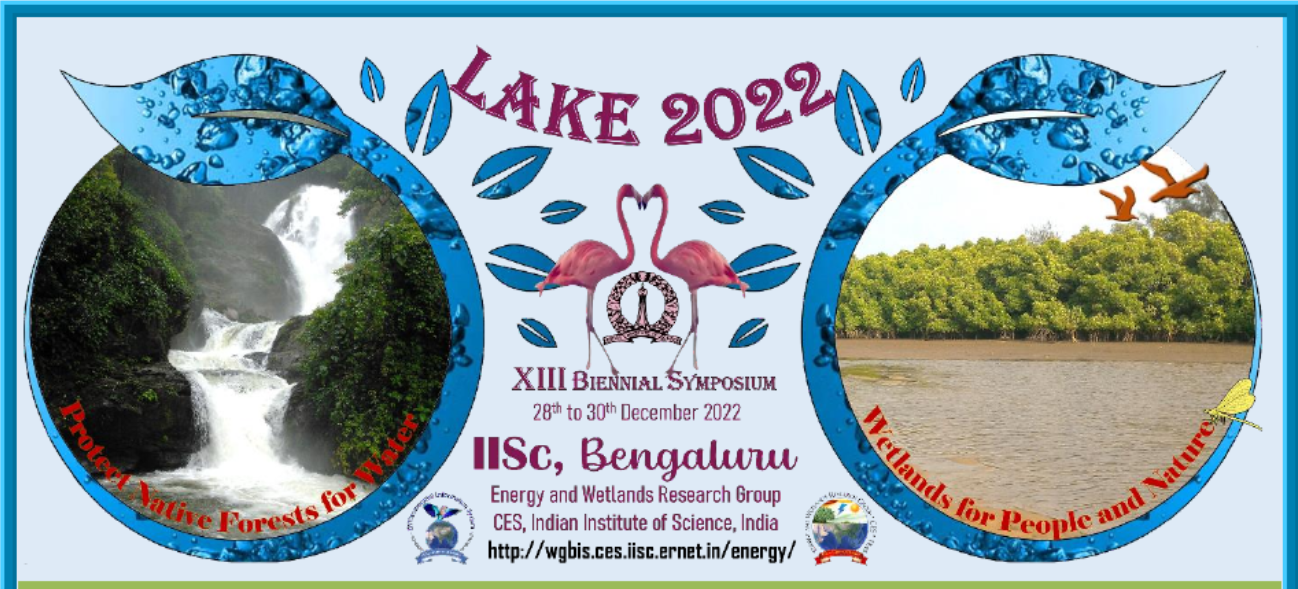 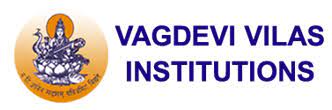 15-12-2022
LAKE 2022: Conservation of wetlands: ecosystem-based adaptation of climate change, December 28-30, 2022
1
INTRODUCTION
15-12-2022
LAKE 2022: Conservation of wetlands: ecosystem-based adaptation of climate change, December 28-30, 2022
2
ORIGIN OF THE LAKE AS WE KNOW
Originally, the lake was barren. 
The number of trees were very less.
There were also little to no birds as there were no trees to build their nests on.
But this changed soon after. Many corporate employees took up an initiative to save this lake and planted nearly 1000 saplings.
This converted the lake from almost nothing to a lake comparable with one of the most beautiful lakes in Bengaluru.
15-12-2022
LAKE 2022: Conservation of wetlands: ecosystem-based adaptation of climate change, December 28-30, 2022
3
Before VS After
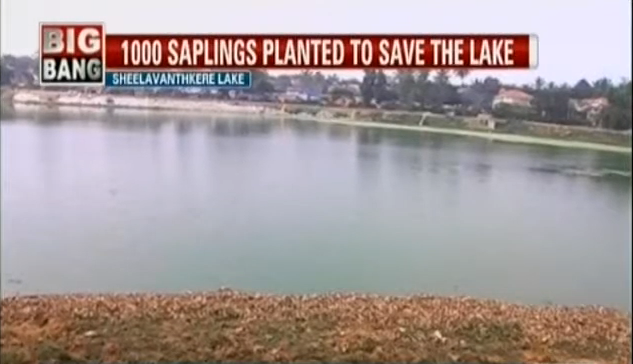 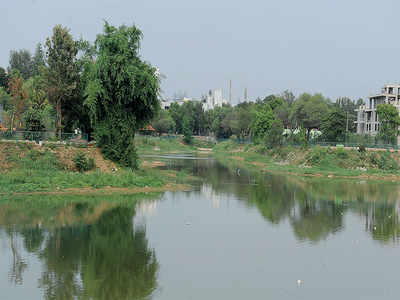 15-12-2022
LAKE 2022: Conservation of wetlands: ecosystem-based adaptation of climate change, December 28-30, 2022
4
MAY 2022
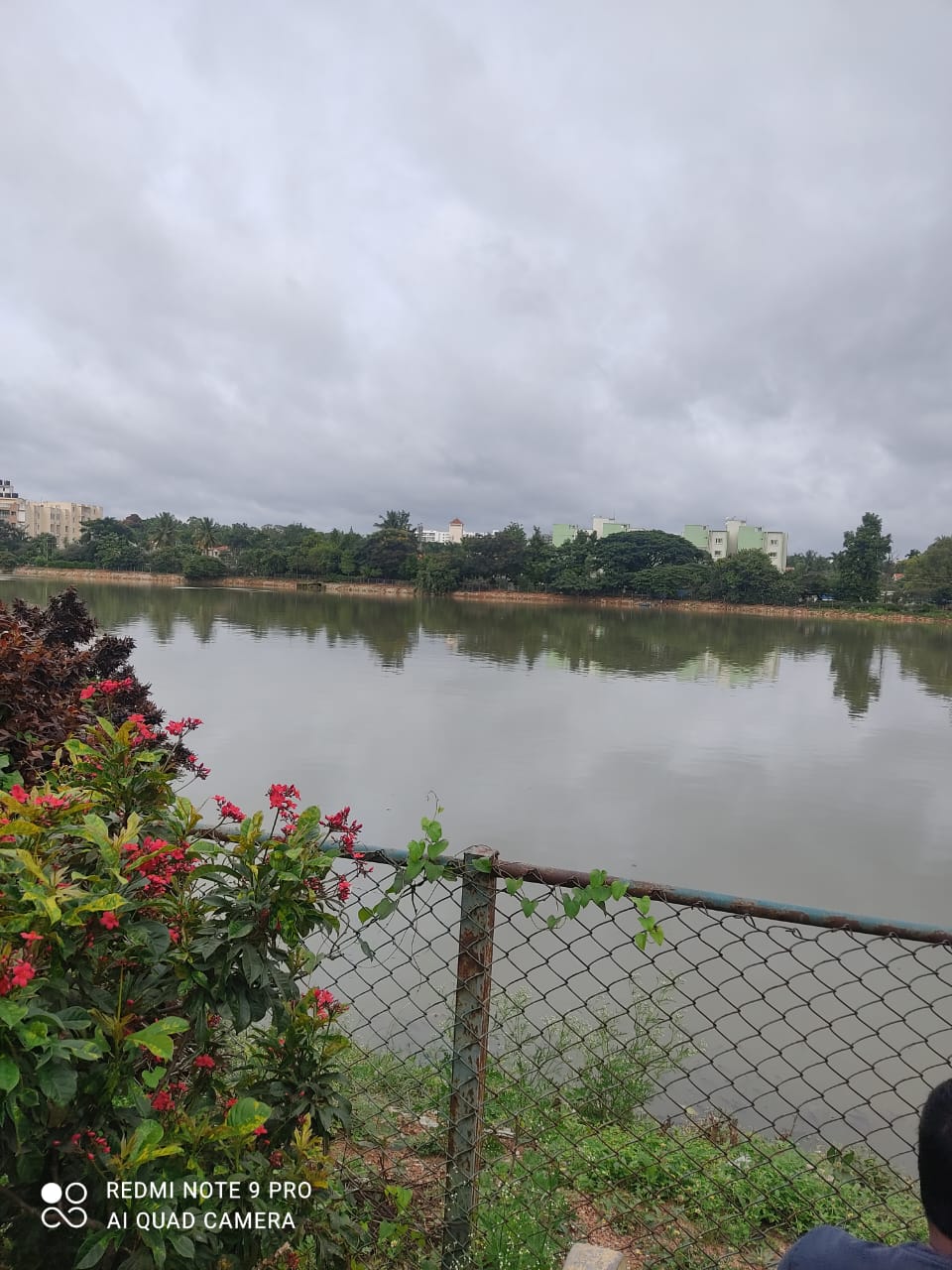 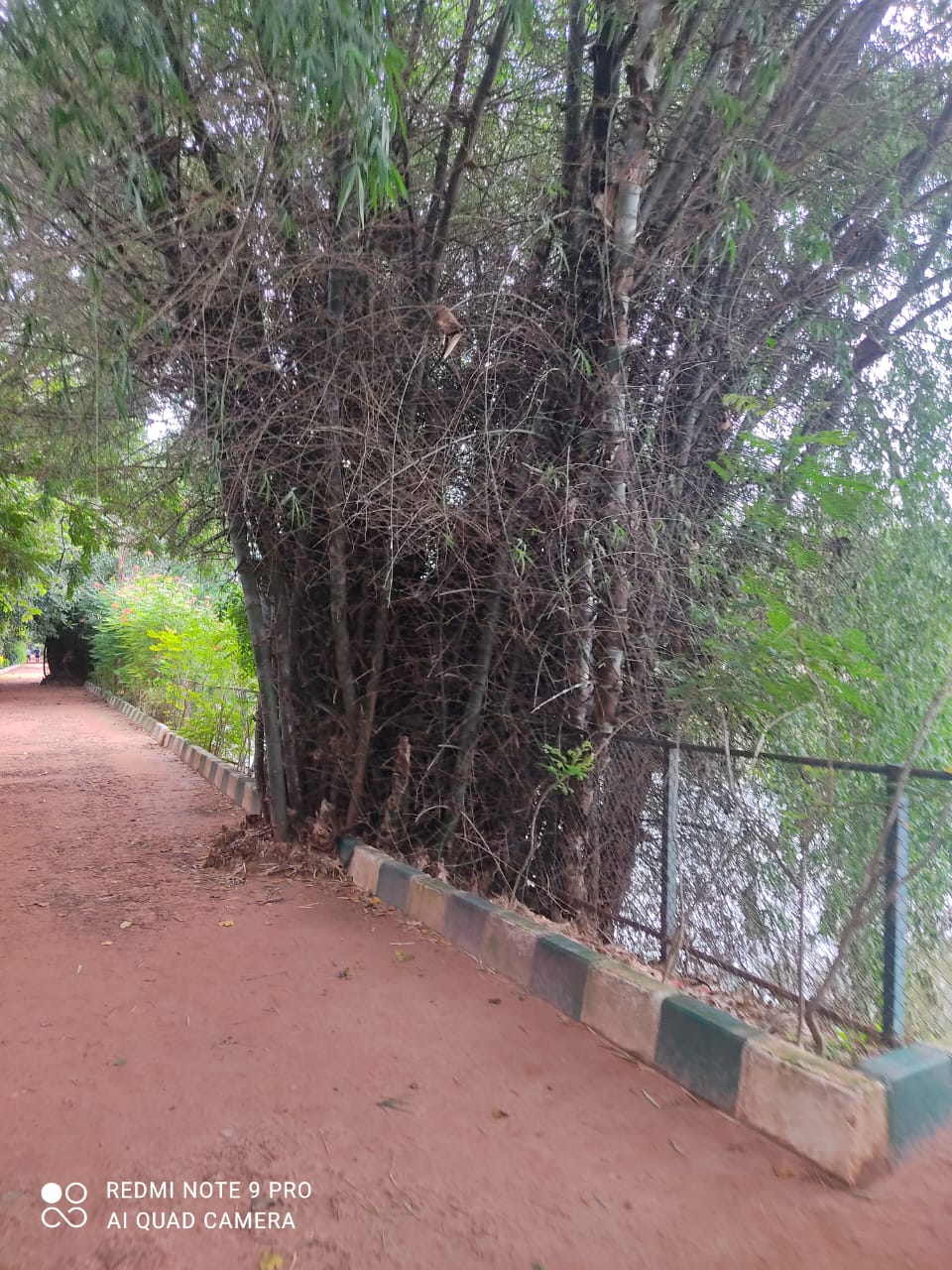 15-12-2022
LAKE 2022: Conservation of wetlands: ecosystem-based adaptation of climate change, December 28-30, 2022
5
Picture of Painted storks in Sheelavanthakere taken in July
15-12-2022
LAKE 2022: Conservation of wetlands: ecosystem-based adaptation of climate change, December 28-30, 2022
6
Observed changes in October 2022
There was a decrease in the number of fishes as the water was contaminated.
There was a reduction in the number of birds due to decrease in number of fishes.
There were also comparatively less insects.
The odour was very bad.
15-12-2022
LAKE 2022: Conservation of wetlands: ecosystem-based adaptation of climate change, December 28-30, 2022
7
The Problem
Bengaluru was hit by a flood in August end and September 1st week.
This flood affected many water bodies including this lake.
The flood caused solid waste to go into the sewage pipelines.
This blockage created high pressure in the pipes leading to the burst of pipes.
This lead the sewage into the storm water drainage system going into the lake.
15-12-2022
LAKE 2022: Conservation of wetlands: ecosystem-based adaptation of climate change, December 28-30, 2022
8
Pictures of the lake after the flood
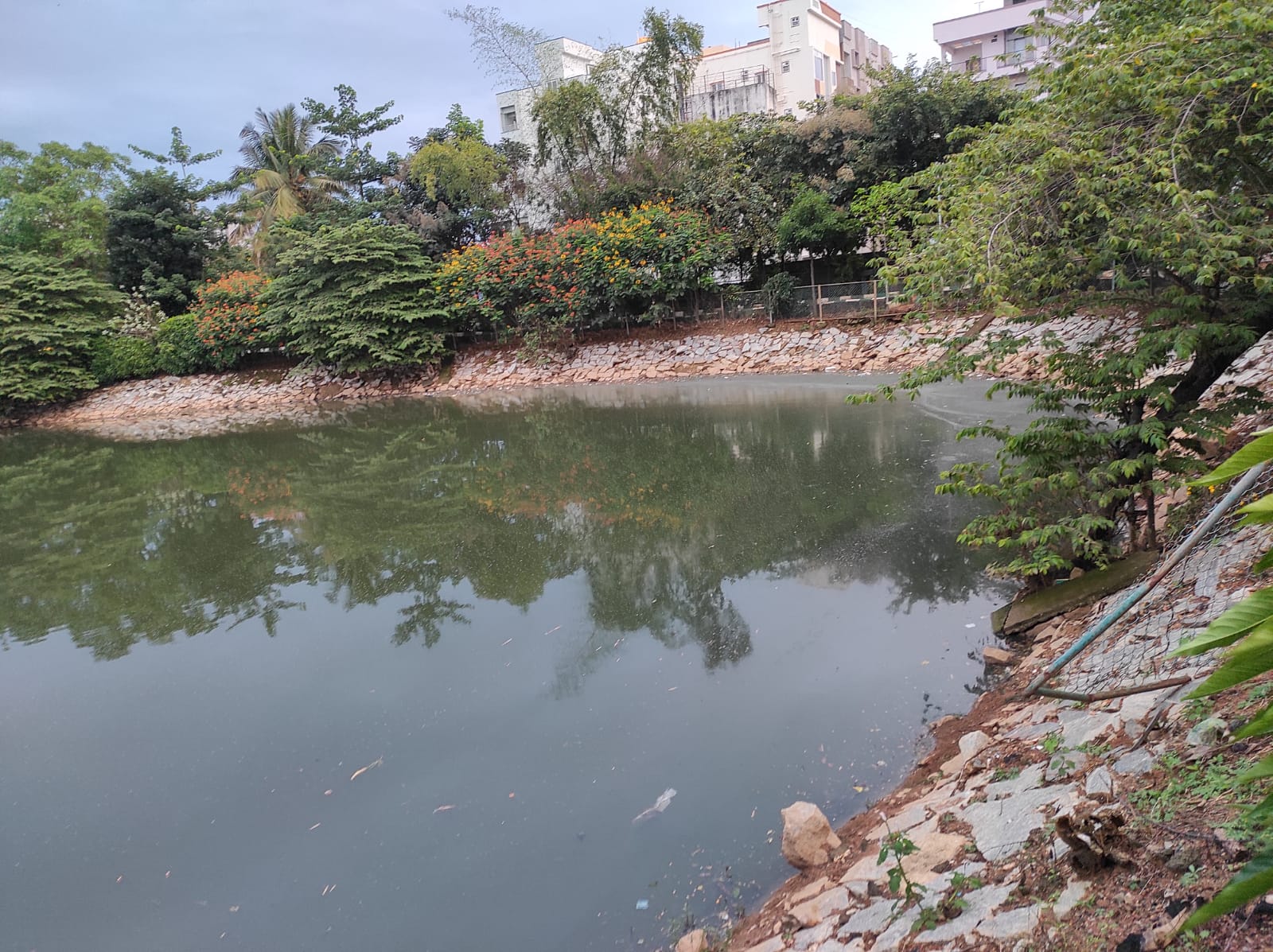 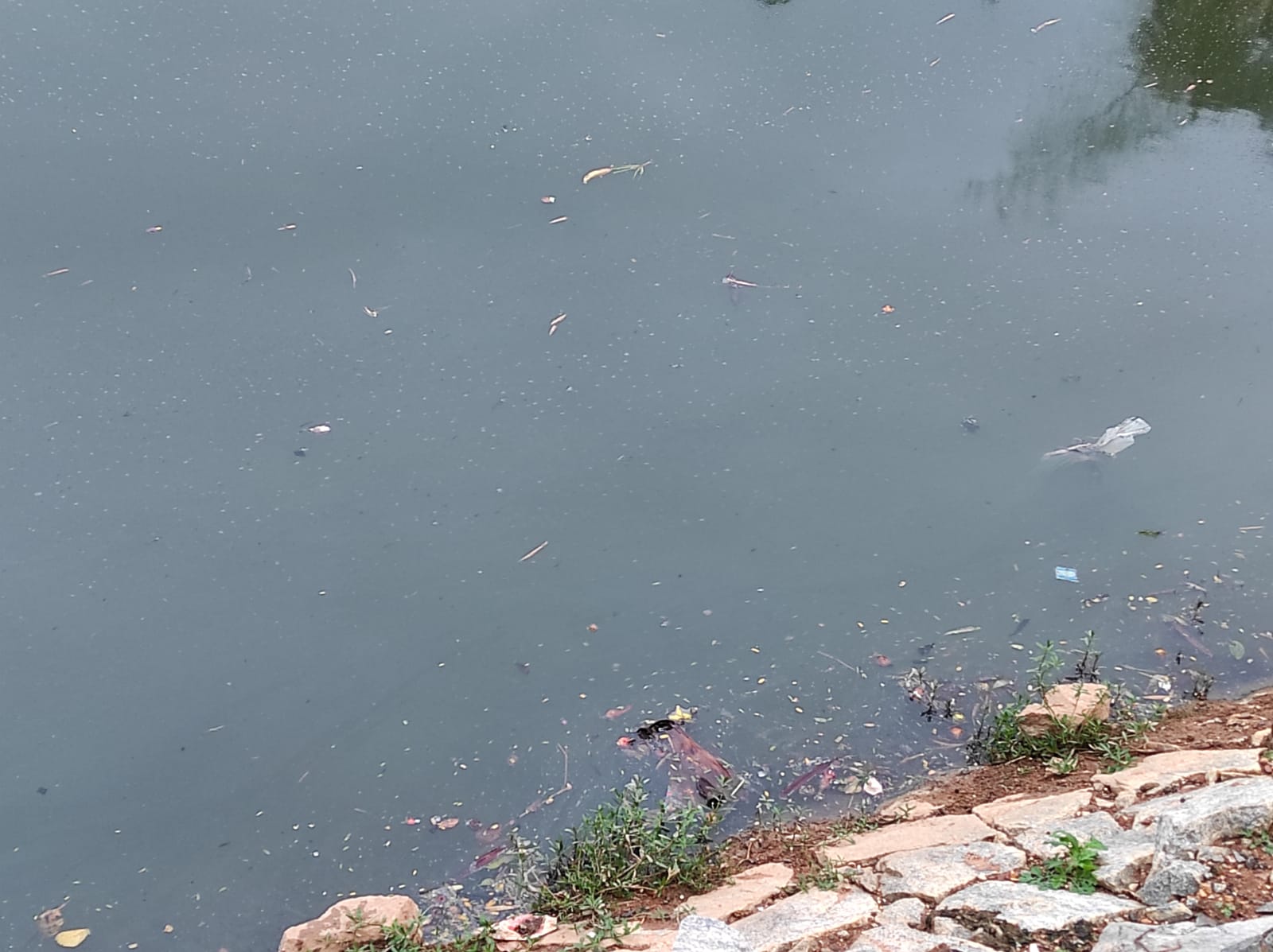 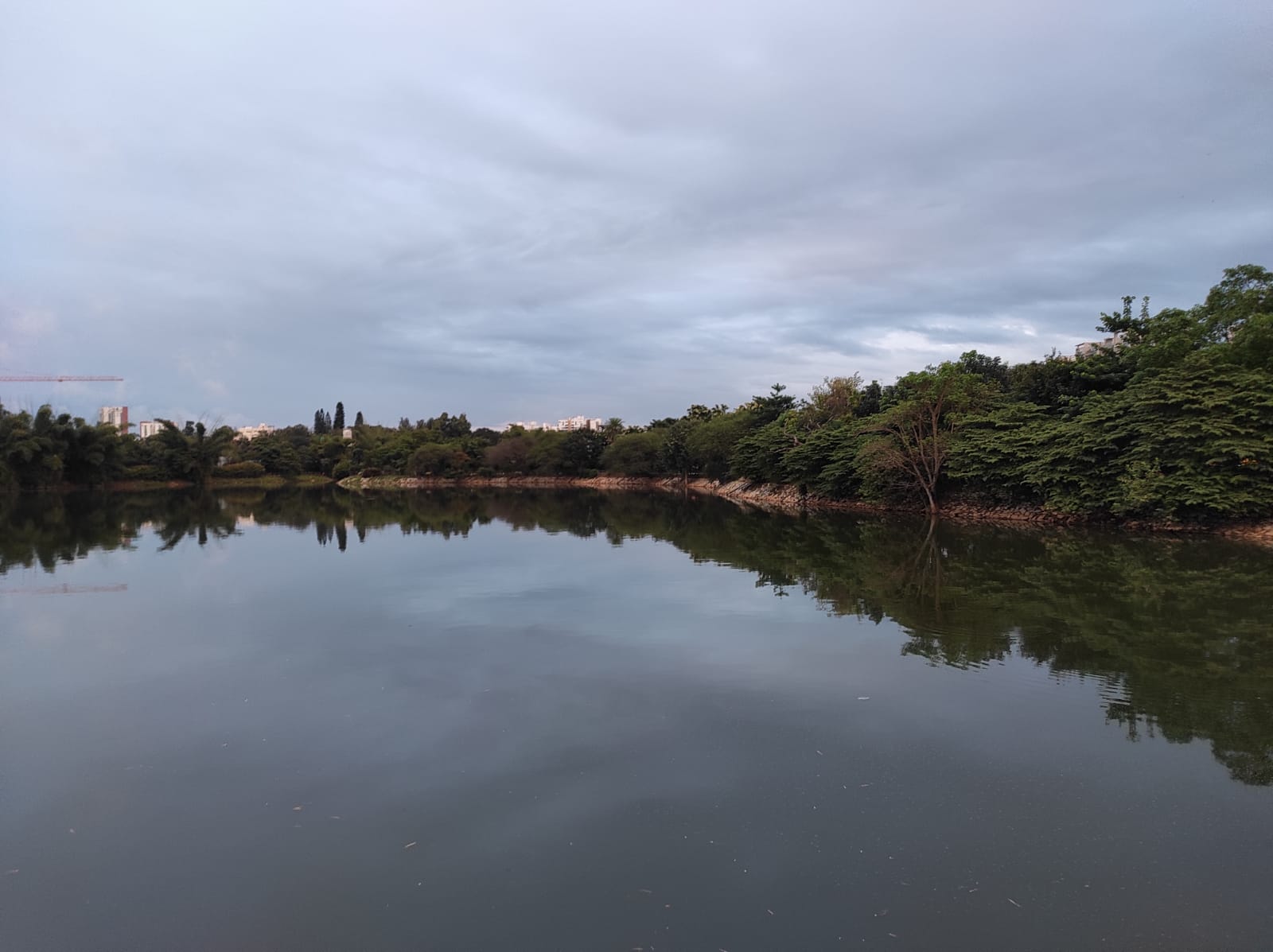 15-12-2022
LAKE 2022: Conservation of wetlands: ecosystem-based adaptation of climate change, December 28-30, 2022
9
OBJECTIVES
Find the reason for the reduction in birdlife and aquatic life in and around the lake.
Suggest preventive measures.
Suggest solutions.
15-12-2022
LAKE 2022: Conservation of wetlands: ecosystem-based adaptation of climate change, December 28-30, 2022
10
Materials Required
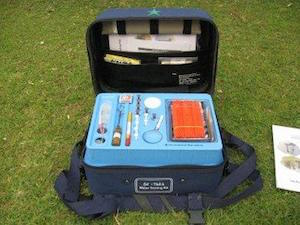 JAL TARA water testing kit.
15-12-2022
LAKE 2022: Conservation of wetlands: ecosystem-based adaptation of climate change, December 28-30, 2022
11
Study Area
This is located in Ramagondanhalli, Whitefield, Bengaluru.
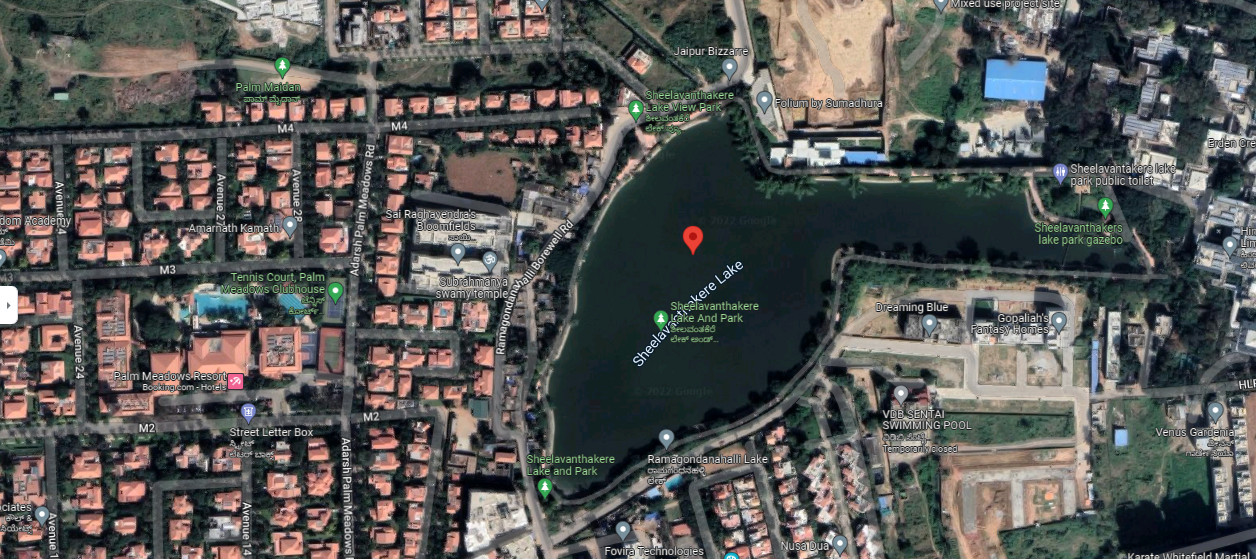 12.96573N, 77.7426E are the 
Latitude and longitude of the lake’s highest point in the picture


PERIMETER = 1300m
15-12-2022
LAKE 2022: Conservation of wetlands: ecosystem-based adaptation of climate change, December 28-30, 2022
12
Species Identification Method
Google Lens
15-12-2022
LAKE 2022: Conservation of wetlands: ecosystem-based adaptation of climate change, December 28-30, 2022
13
SAMPLE COLLECTION METHOD
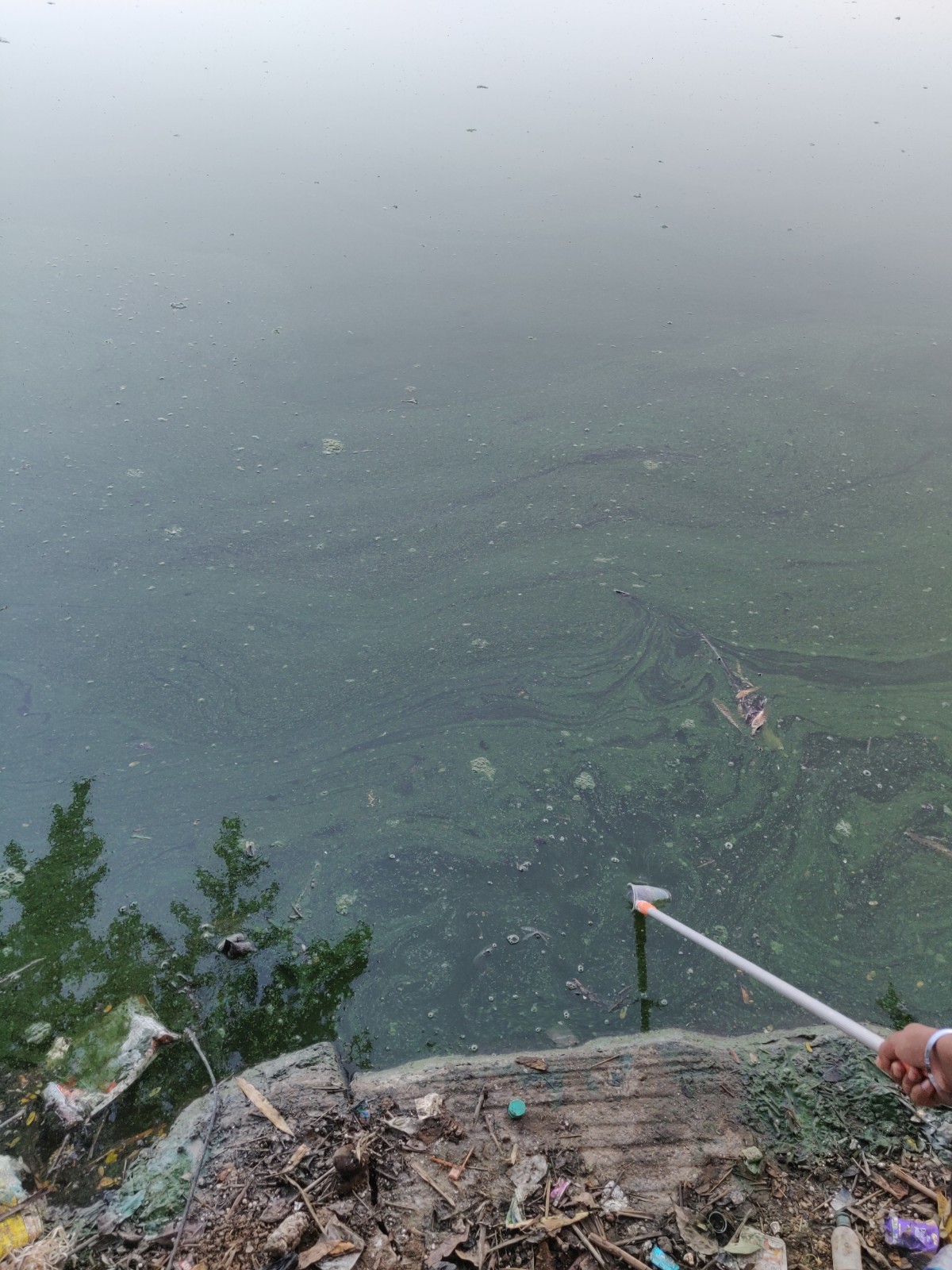 A plastic tumbler attached to astick.
gloves.
15-12-2022
LAKE 2022: Conservation of wetlands: ecosystem-based adaptation of climate change, December 28-30, 2022
14
Experimental Methods Used
Pictures of us performing tests on the lake water, drainage 1 water and drainage 2 water
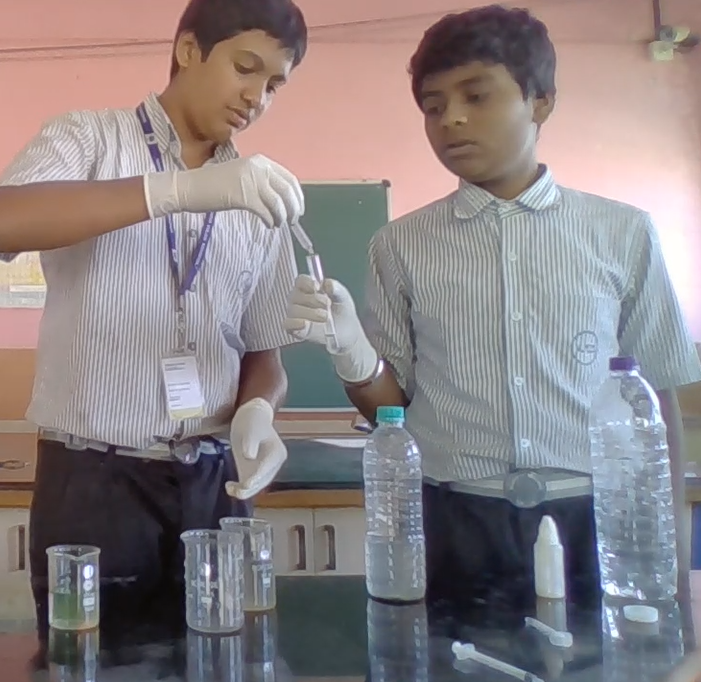 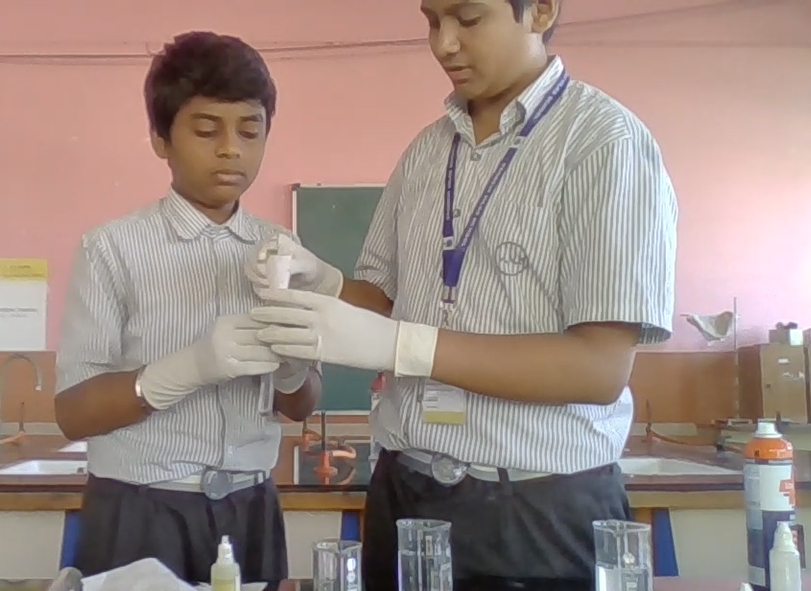 15-12-2022
LAKE 2022: Conservation of wetlands: ecosystem-based adaptation of climate change, December 28-30, 2022
15
Sample collection photo and video
LAKE WATER SAMPLE 1 (30/10/2022)
15-12-2022
LAKE 2022: Conservation of wetlands: ecosystem-based adaptation of climate change, December 28-30, 2022
16
Location of sample collections(2/12/2022)
DRAINAGE 1
DRAINAGE 2
LAKE WATER SAMPLE 2
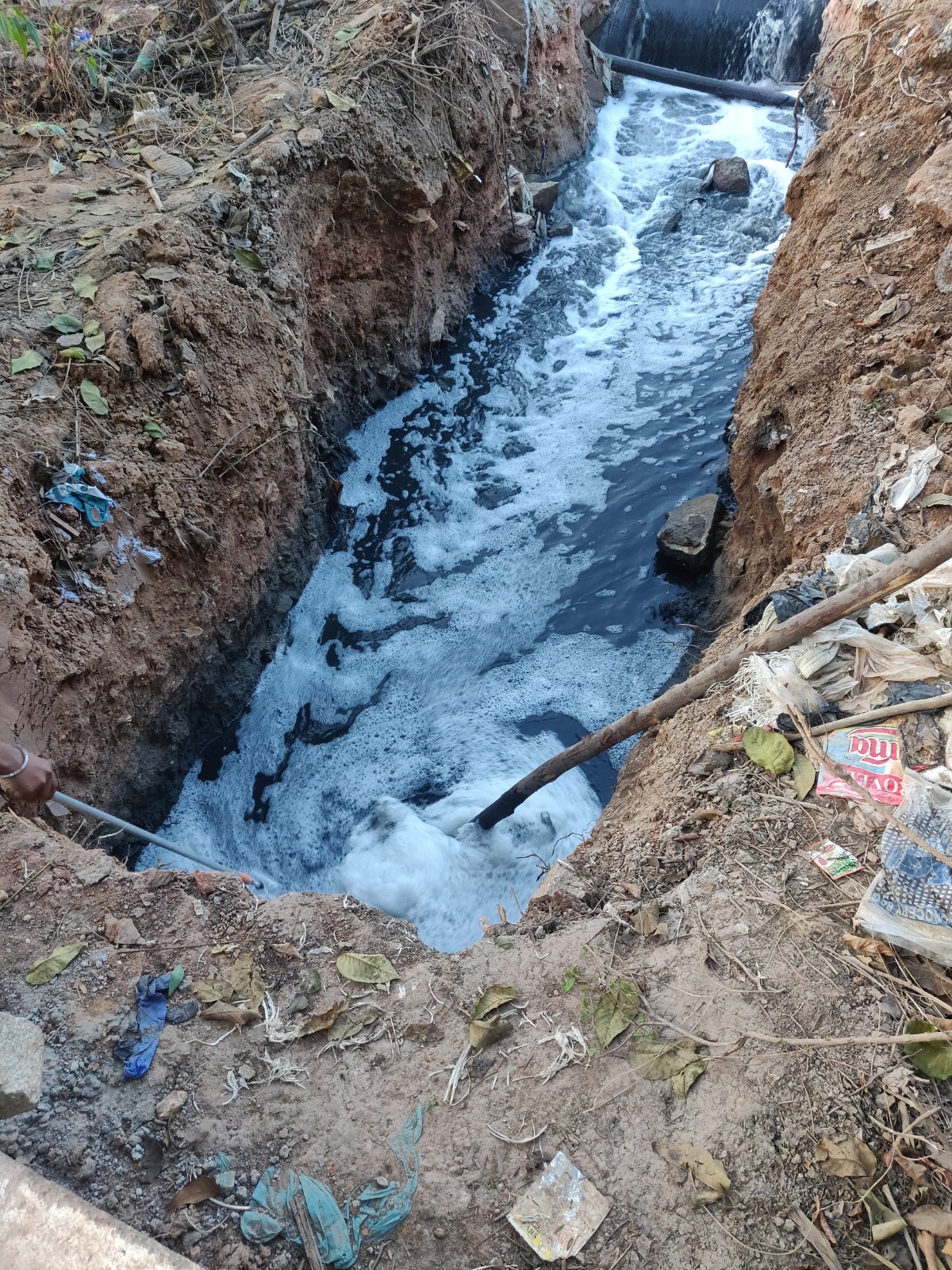 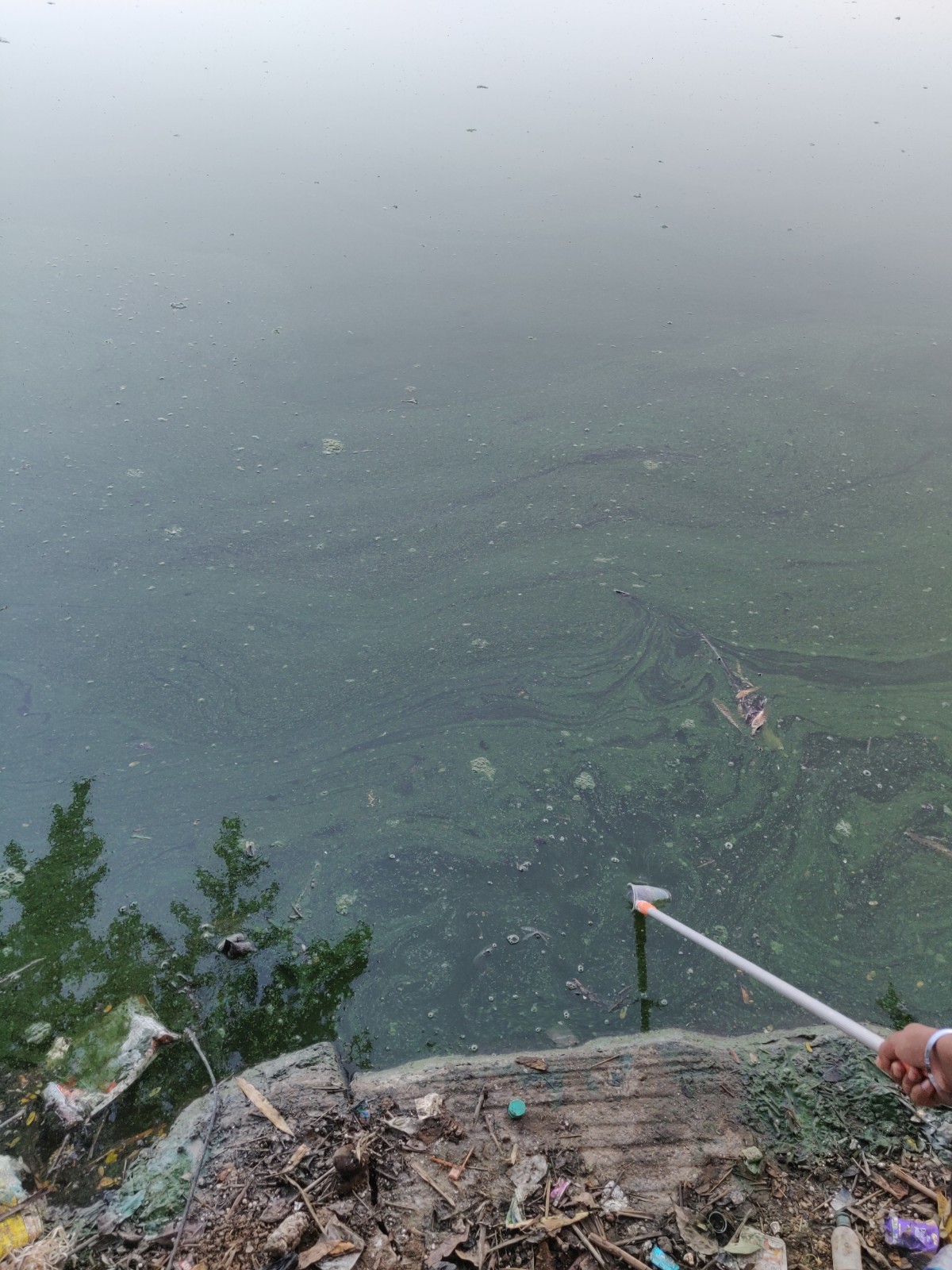 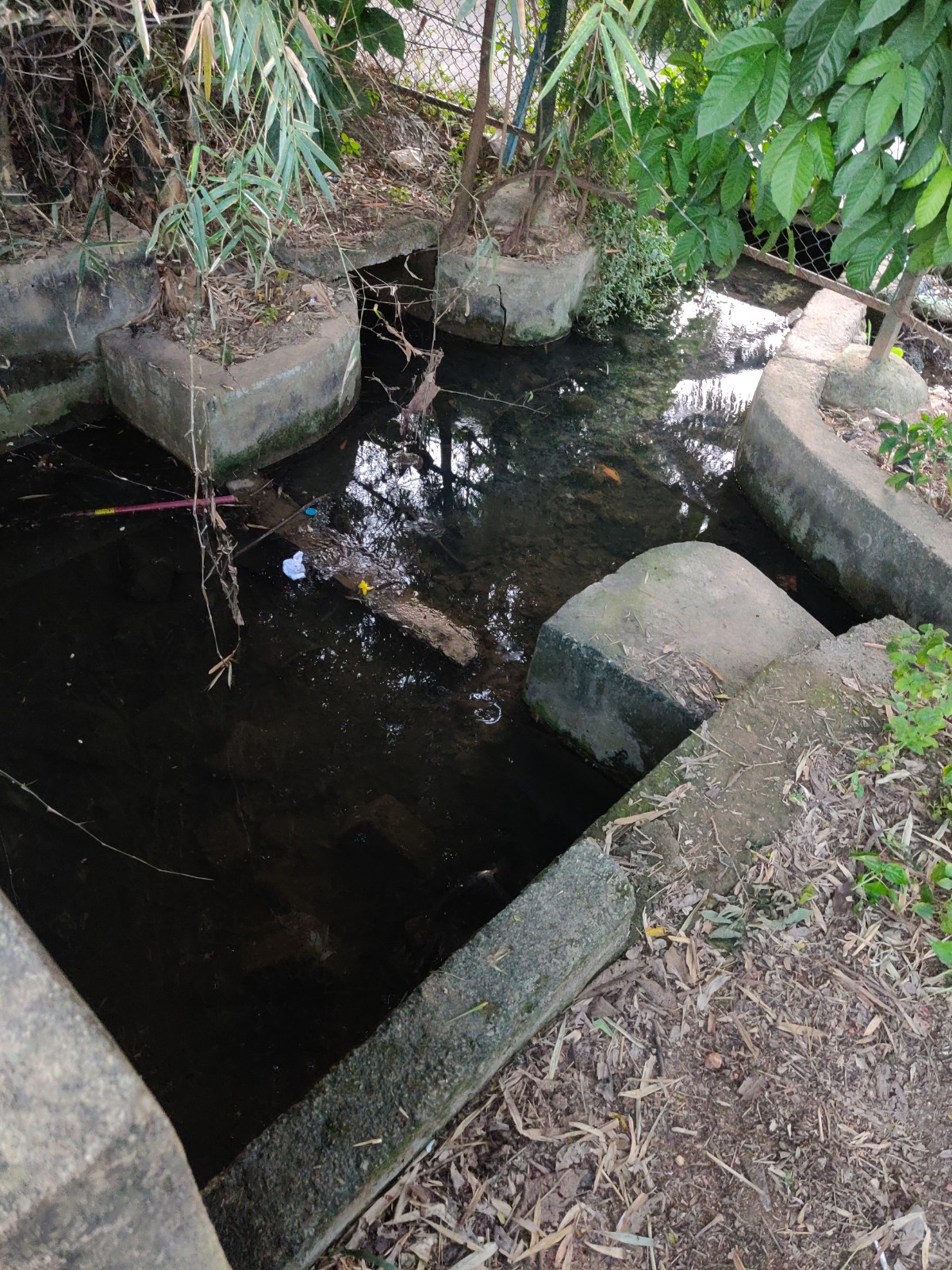 15-12-2022
LAKE 2022: Conservation of wetlands: ecosystem-based adaptation of climate change, December 28-30, 2022
17
PICTURE OF THE TEST RESULTS
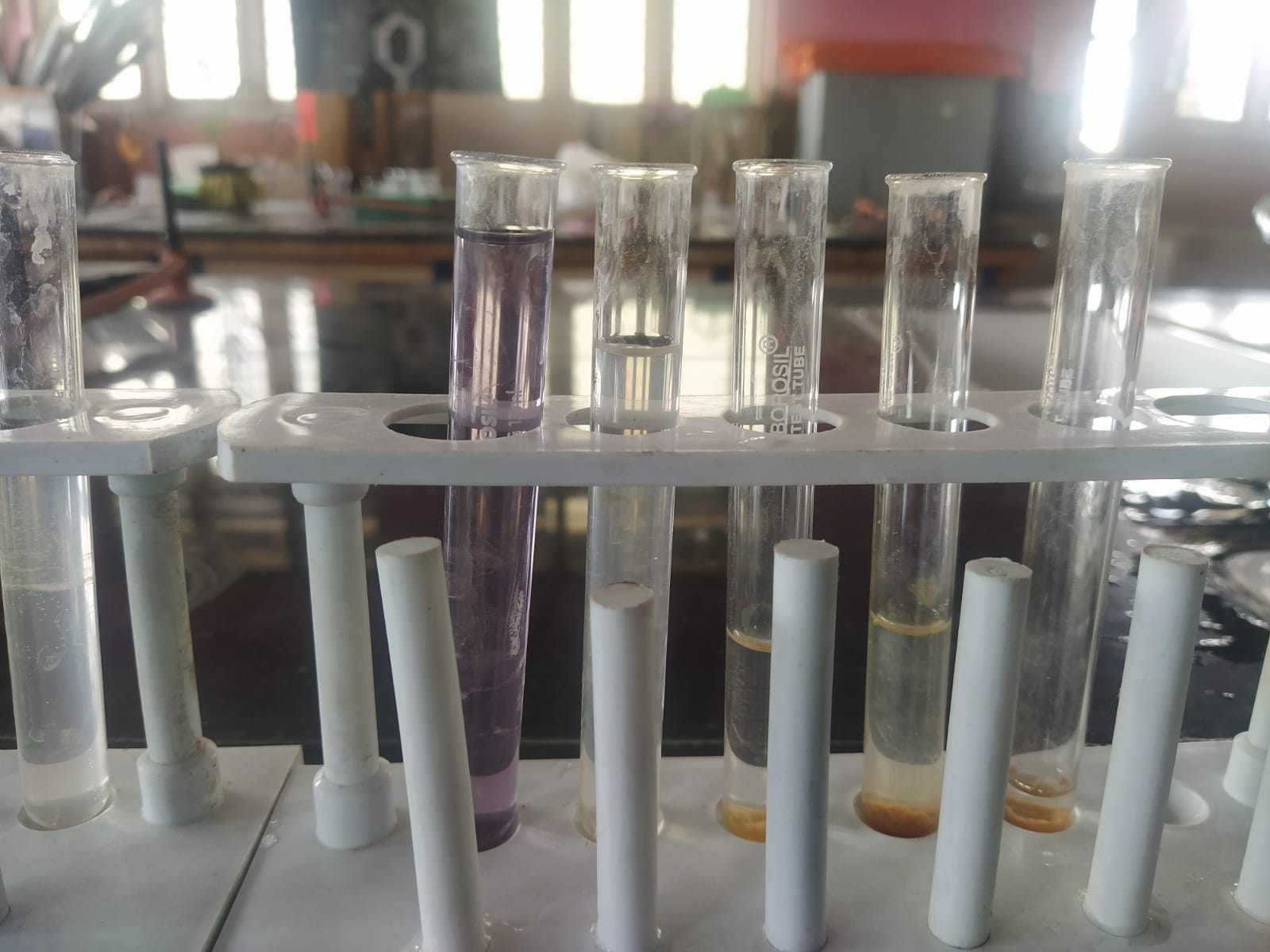 15-12-2022
LAKE 2022: Conservation of wetlands: ecosystem-based adaptation of climate change, December 28-30, 2022
18
^~ this states that the result is not a major factor required for aquatic life.
Onsite Parameters
15-12-2022
LAKE 2022: Conservation of wetlands: ecosystem-based adaptation of climate change, December 28-30, 2022
19
^~ this states that the result is not a major factor required for aquatic life.
Offsite parameters(VVSM laboratory)
15-12-2022
LAKE 2022: Conservation of wetlands: ecosystem-based adaptation of climate change, December 28-30, 2022
20
Picture of mosquito larvae in the sample
15-12-2022
LAKE 2022: Conservation of wetlands: ecosystem-based adaptation of climate change, December 28-30, 2022
21
CONCLUSIONS
Water degradation is caused by the sewage going into the stormwater drainage system.
The overflowing of the lake caused the garbage from the boundaries to enter the lake.
The lake is recovering.
15-12-2022
LAKE 2022: Conservation of wetlands: ecosystem-based adaptation of climate change, December 28-30, 2022
22
Suggested Preventive Measures
Block the sewage going in the stormwater drainage system.
Anti encroachment of Rajakaluve.
15-12-2022
LAKE 2022: Conservation of wetlands: ecosystem-based adaptation of climate change, December 28-30, 2022
23
The stormwater drainage system going in the lake
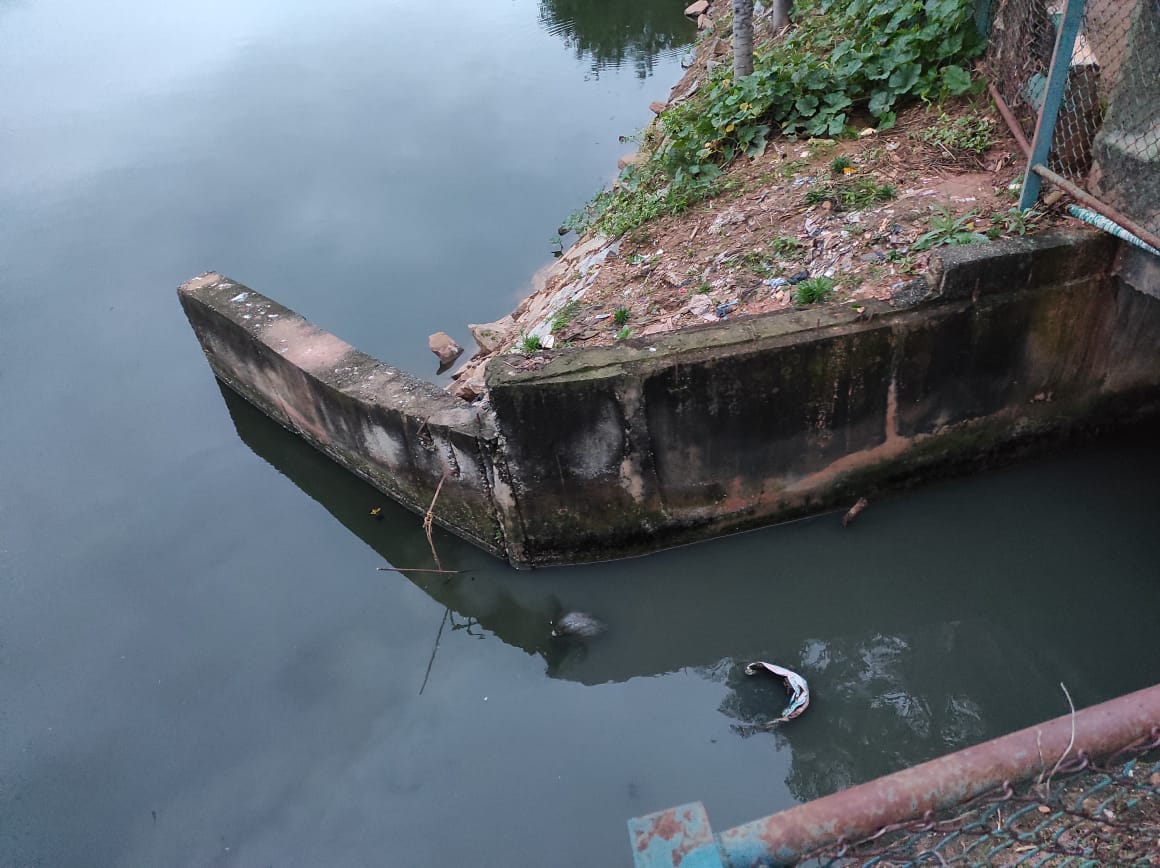 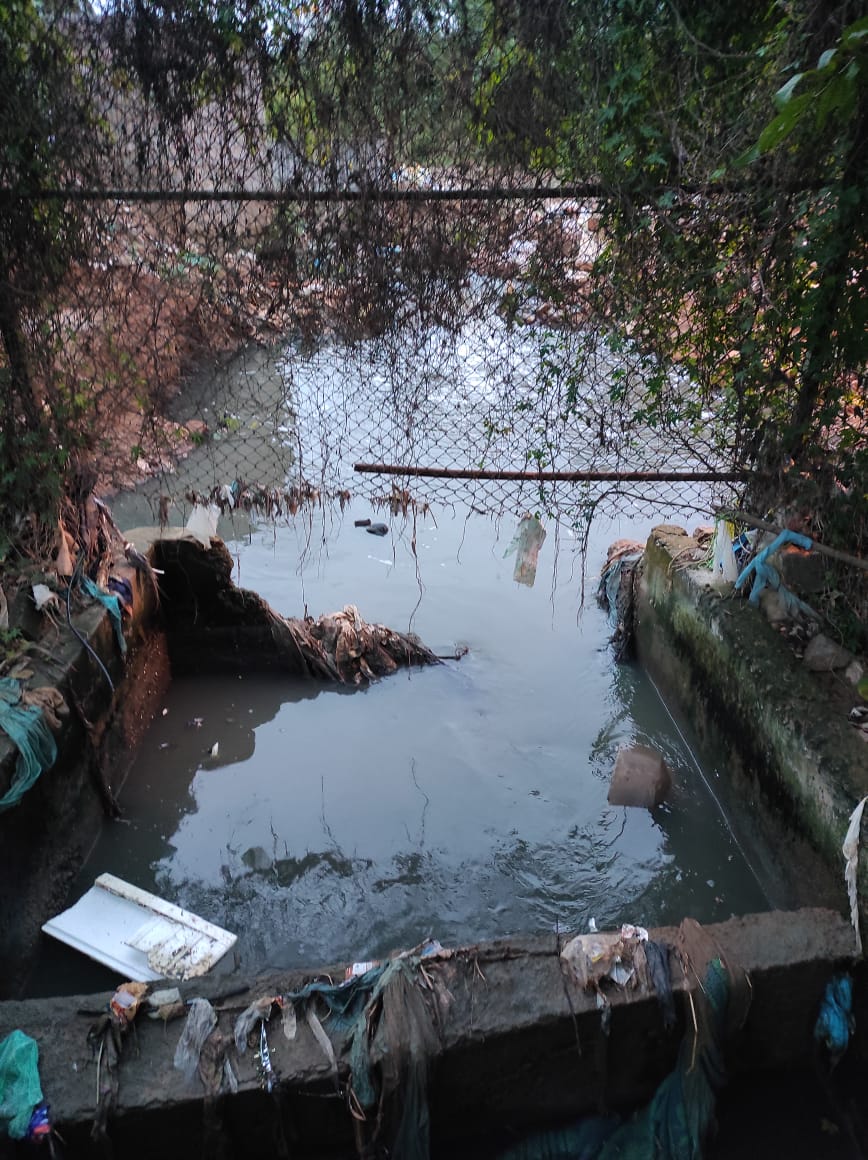 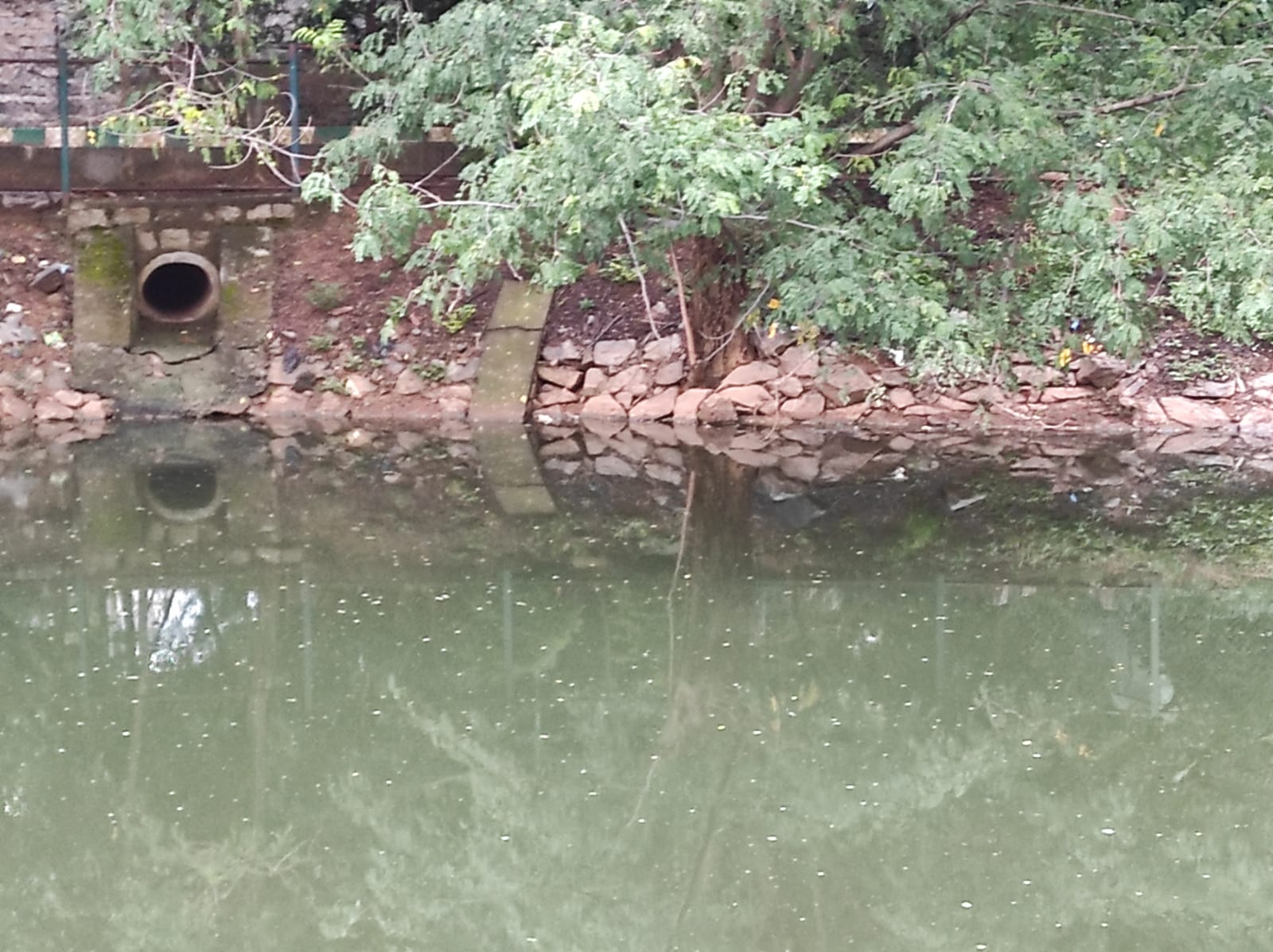 15-12-2022
LAKE 2022: Conservation of wetlands: ecosystem-based adaptation of climate change, December 28-30, 2022
24
RAJAKALUVE
These streams are connecting the Sheelavantakere to Varthurkere and many other lakes.
They were built by Maharaj Kempe Gowda hundreds of years ago. 
These protected the lakes from overflowing.
These also lead to proper rainwater management.
But over time, people started reducing these streams leading to flooding issues.
15-12-2022
LAKE 2022: Conservation of wetlands: ecosystem-based adaptation of climate change, December 28-30, 2022
25
The picture of the Rajakaluve in Sheelavanthakere
26
LAKE 2022: Conservation of wetlands: ecosystem-based adaptation of climate change, December 28-30, 2022
15-12-2022
Location of the Rajakaluve from above
The Sheelavanthakere is connected to the lakes through a tunnel type stream in this exact location
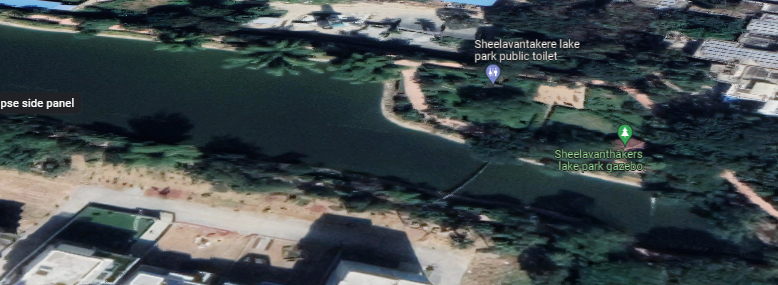 LAKE 2022: Conservation of wetlands: ecosystem-based adaptation of climate change, December 28-30, 2022
15-12-2022
27
ANTI ENCROACHMENT OF THE RAJAKALUVE
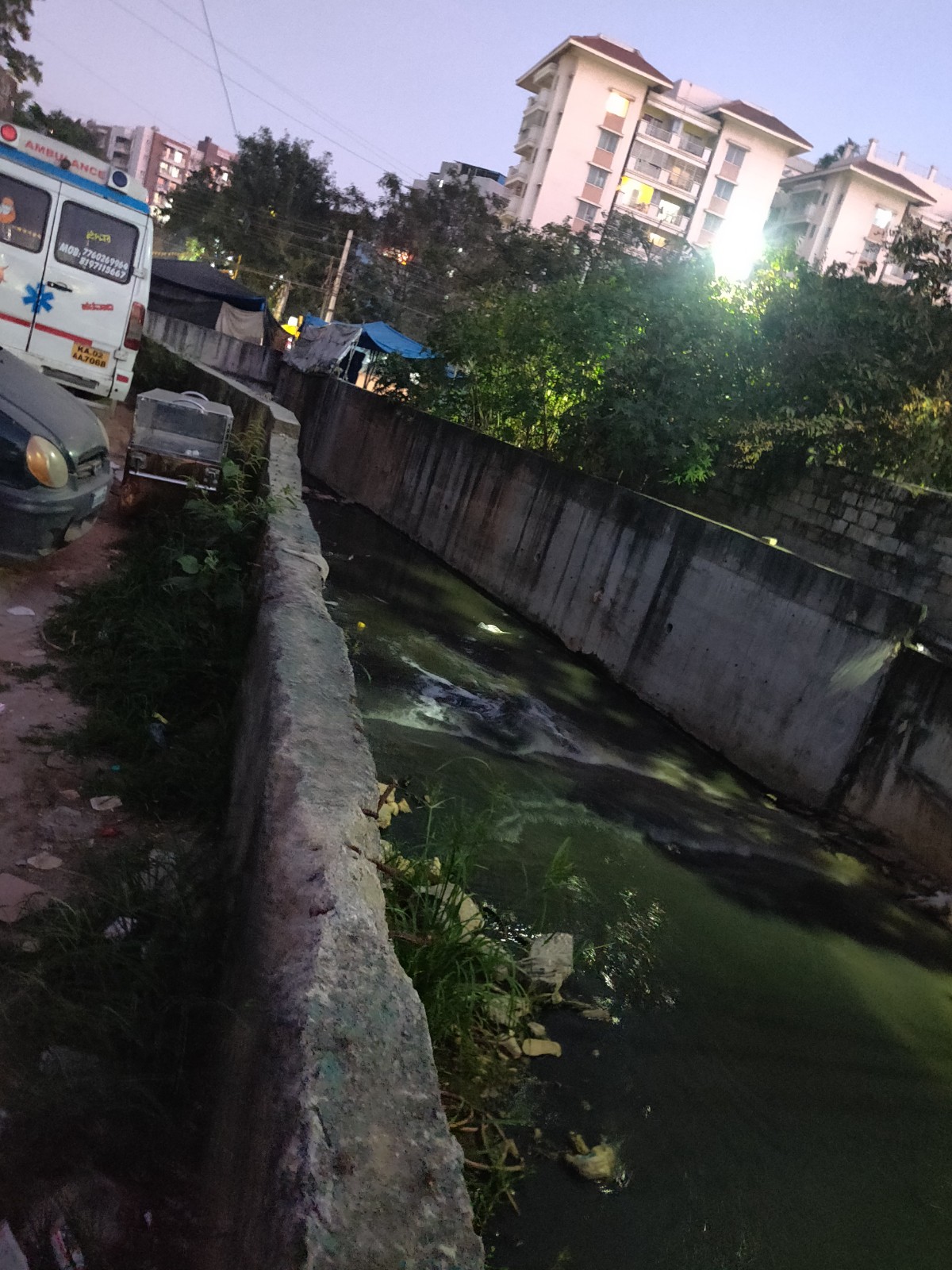 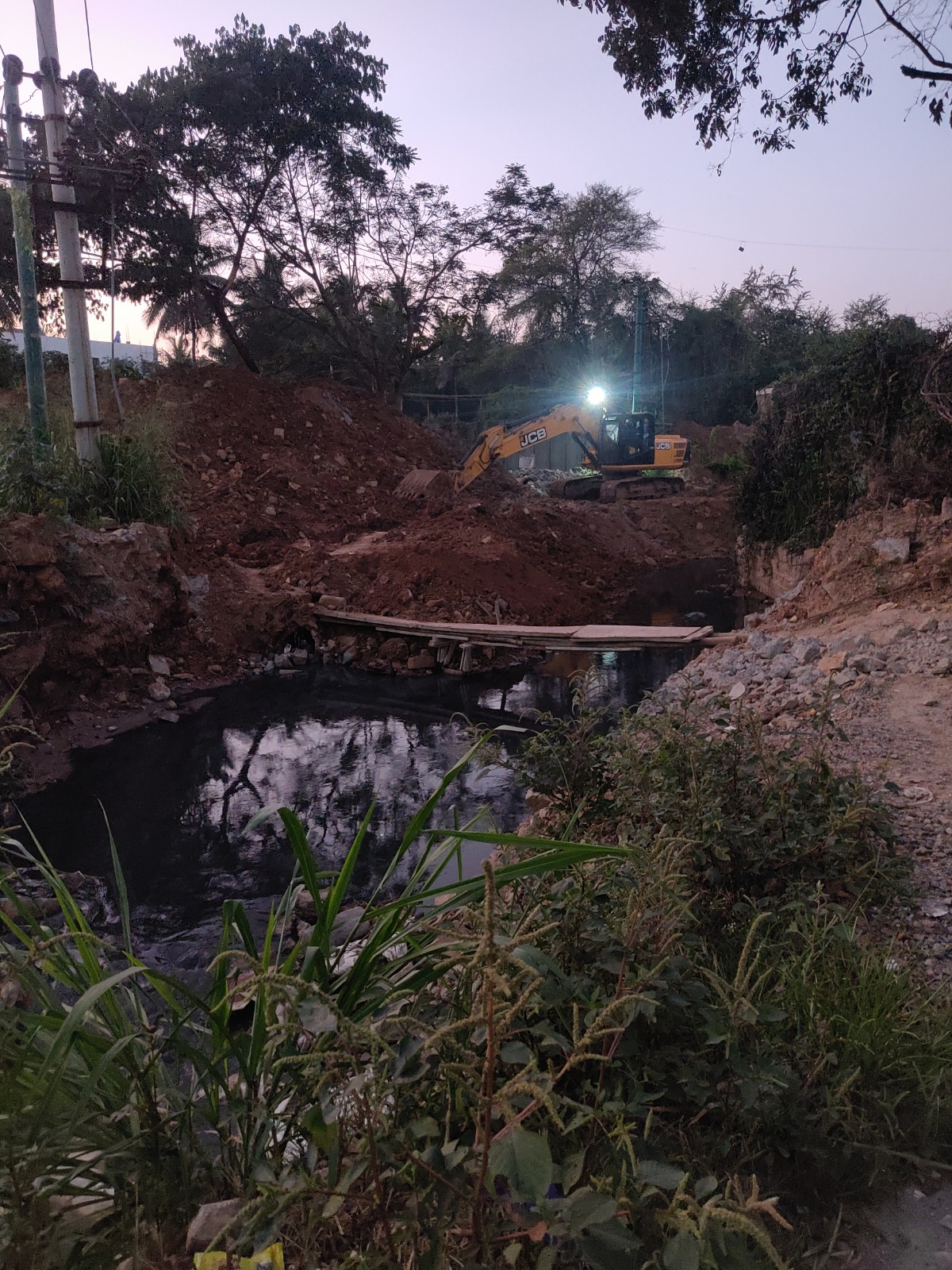 15-12-2022
LAKE 2022: Conservation of wetlands: ecosystem-based adaptation of climate change, December 28-30, 2022
28
Satellite view of Sheelavanthakere and Varthurkere
VARTHURKERE : 861m
SHEELAVANTHAKERE : 870m
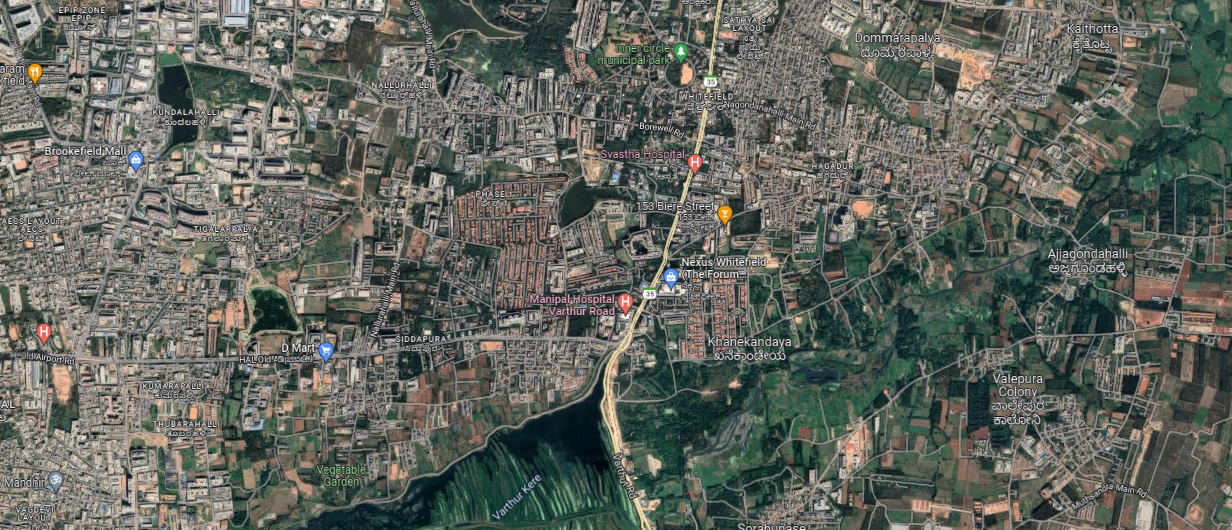 29
15-12-2022
LAKE 2022: Conservation of wetlands: ecosystem-based adaptation of climate change, December 28-30, 2022
Suggested Solutions
Landscape & Beautify The Lakes. 
   Boating & Water Treatment Facilities at lakes.
So that people will like to visit the lakes everyday.
Strict enforcement of the laws & regulations.
More active Green Tribunal.
More encouragement for Corporate Social Responsibility (CSR) activities.
Deeper Education & Awareness Drives.
15-12-2022
LAKE 2022: Conservation of wetlands: ecosystem-based adaptation of climate change, December 28-30, 2022
30
Acknowledgements
Thanks to IISC for this wonderful initiative.
Thanks to VAGDEVI VILAS SCHOOL MARATHAHALLI and VVS Research and development department to guide us through the journey.
Thanks to all the countless people for giving very helpful suggestions.
15-12-2022
LAKE 2022: Conservation of wetlands: ecosystem-based adaptation of climate change, December 28-30, 2022
31
REFERENCES
https://www.vvi.edu.in
https://www.researchgate.net/publication/362620018_LAKE_2022_-_XIII_Biennial_Lake_Symposium_Conservation_of_Wetlands_-Ecosystem-based_Adaptation_of_Climate_Change_28_-_30_December_2022_Indian_Institute_of_science_Bangalore_560012_India
https://www.youtube.com/watch?v=OkaN6feCLgY
https://bangaloremirror.indiatimes.com/bangalore/others/bbmp-to-rehabilitate-sheelavanthakere-encroachers/articleshow/73130693.cms
https://www.youtube.com/watch?v=OkaN6feCLgY
https://bangaloremirror.indiatimes.com/bangalore/others/bbmp-to-rehabilitate-sheelavanthakere-encroachers/articleshow/73130693.cms
15-12-2022
LAKE 2022: Conservation of wetlands: ecosystem-based adaptation of climate change, December 28-30, 2022
32
THANK YOU
15-12-2022
LAKE 2022: Conservation of wetlands: ecosystem-based adaptation of climate change, December 28-30, 2022
33